Challenges Encountered While Replacing the SNS Ring Injection Dump Beam Stop and Window
Ryan Schultz
Jeff Saunders
Dave Willis
SNS is a megawatt-class, accelerator-based pulsed neutron source
~1 GeV protons are injected into a liquid mercury target at 60 Hz
Currently upgrading to 2MW
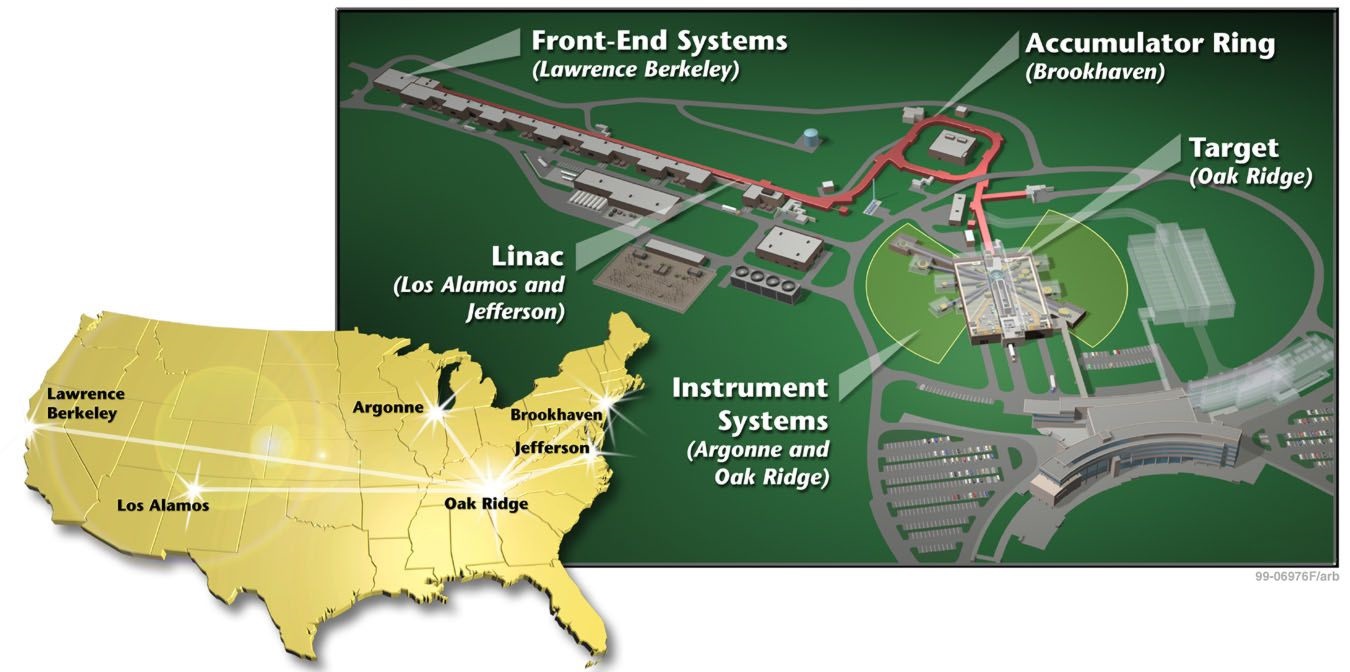 SNS Ring Injection Dump (RID) Overview
SNS has three dumps
Linac, Extraction & RID
Both the Linac & Extraction dumps are passive (no cooling) with an average power limit of 7.5kW
The RID is designed for continuous use accepting any portion of the HEBT beam not fully stripped
Nominally 2-10% of the injected beam with an average power of 50-60 kW
Power limit 150 kW
RID
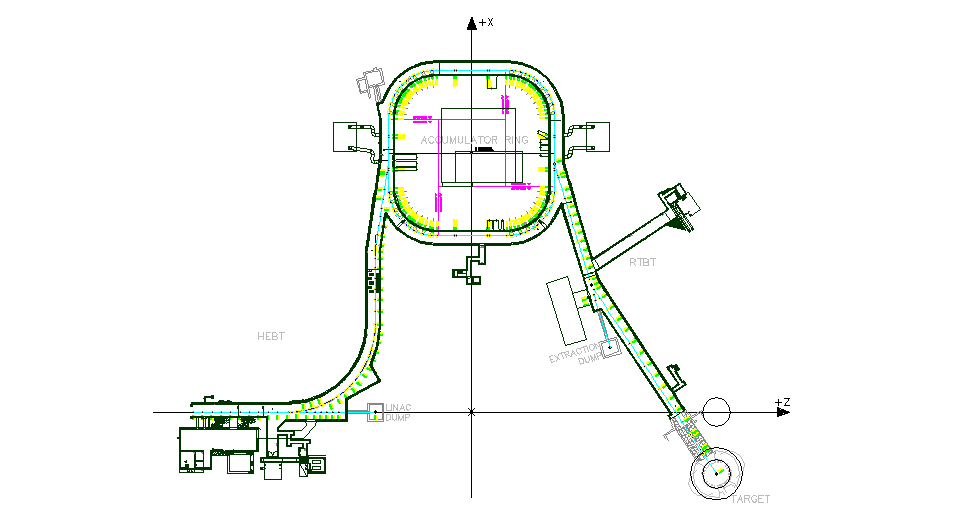 Accumulator
Extraction
Linac
Target
Ring Injection Dump Imaging System - Motivation
Uncertainty about beam position and density
Accurate measurement of beam size will improve RID window lifetimes, improve stability of operation

Requires replacement of the existing vacuum window 
Requires luminescent coating
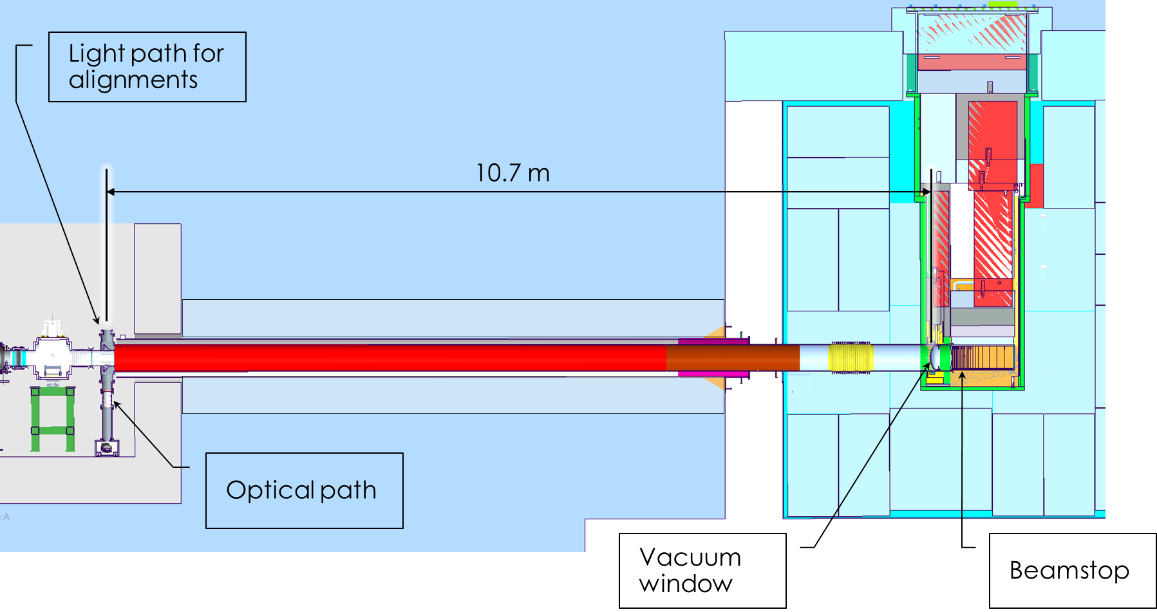 Florescent Coating…		same coating as Target nose
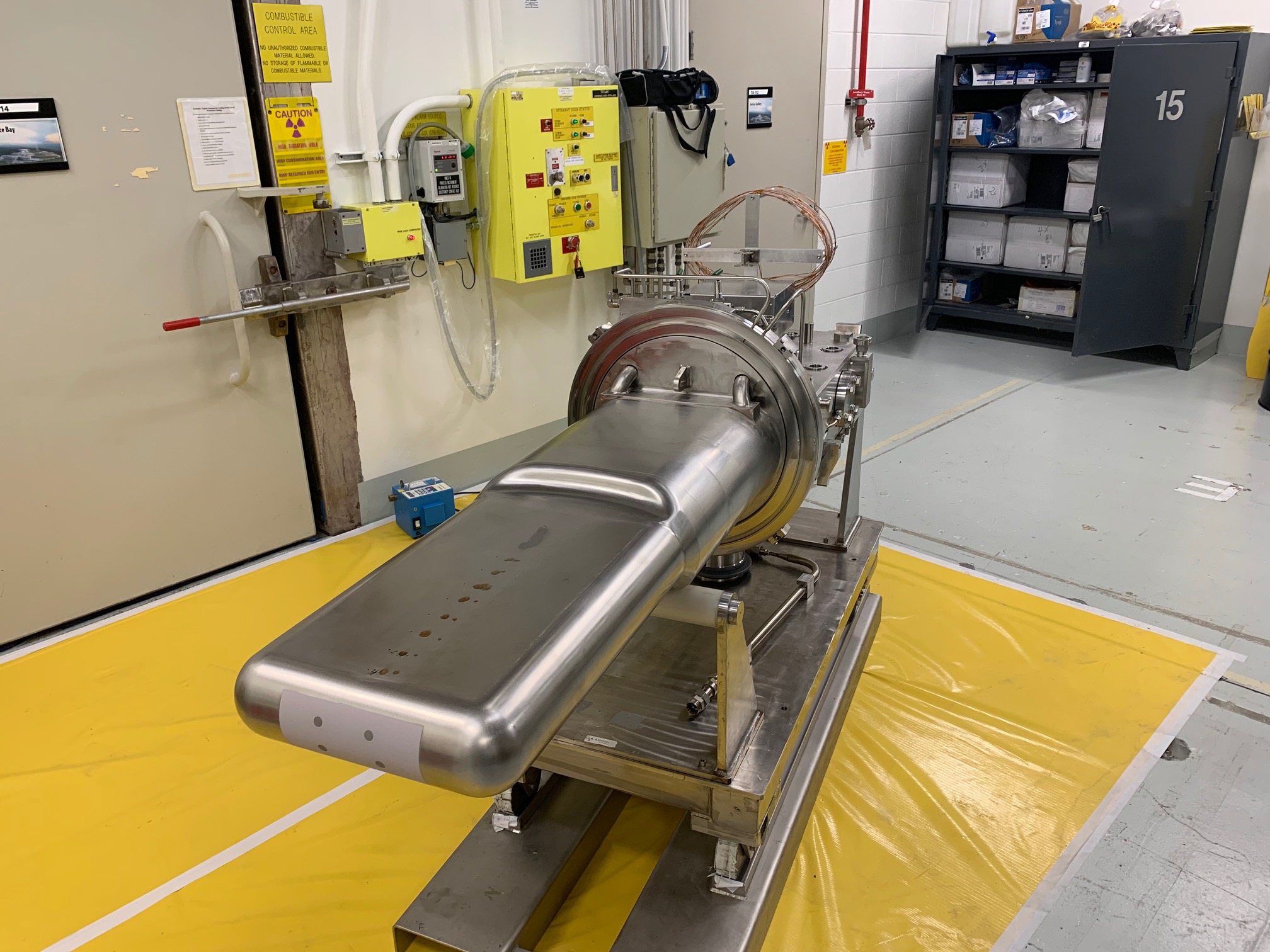 RID Vacuum Window
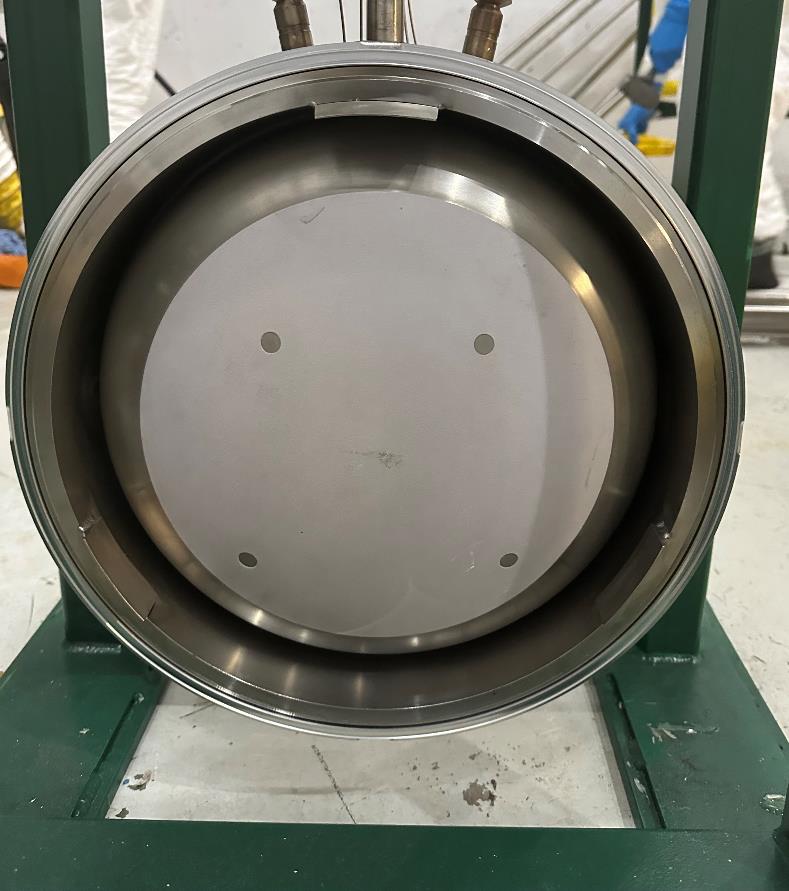 s
Mercury Target
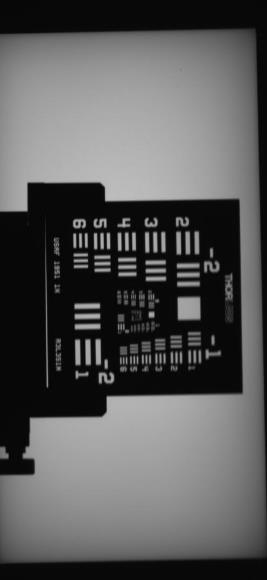 Test Setup
Image
Imaging System
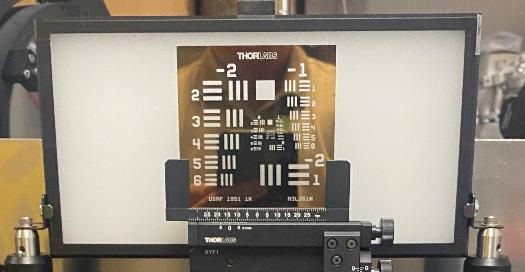 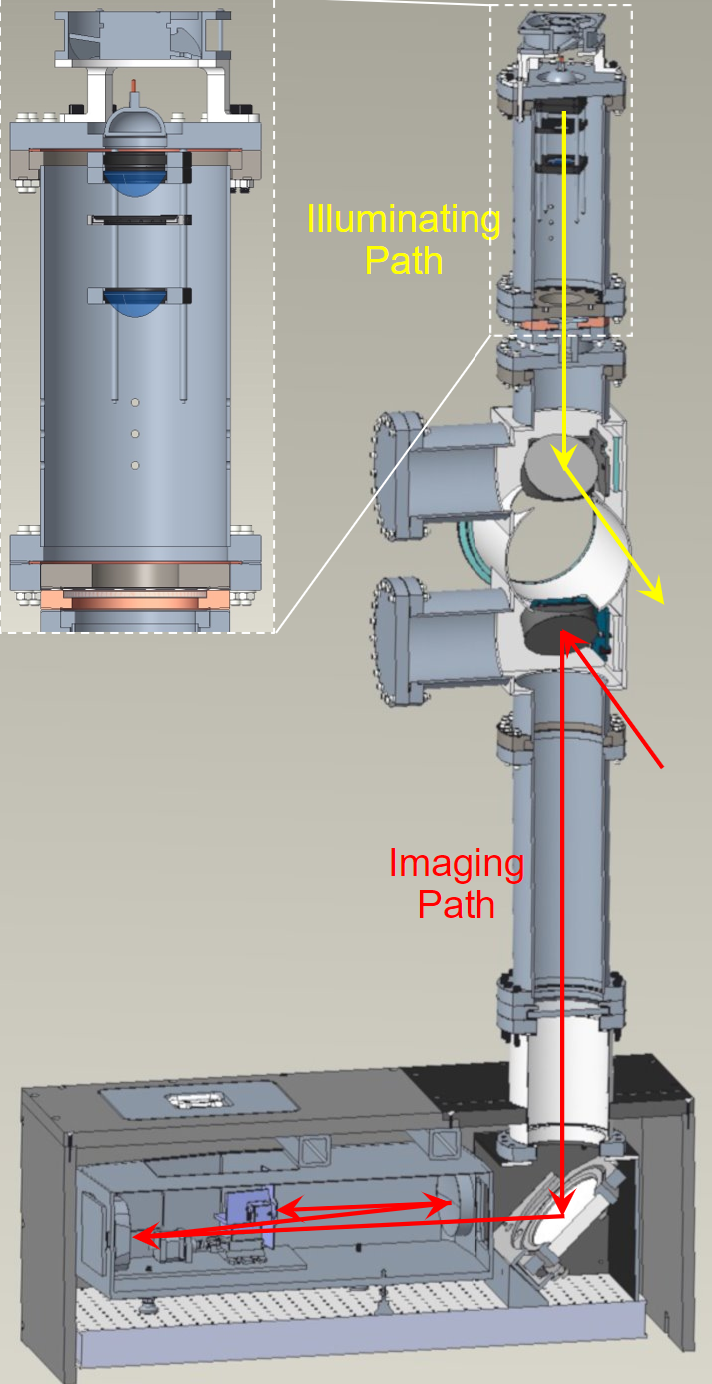 Images From Telescope With Optical Testing at Distance of 35 feet
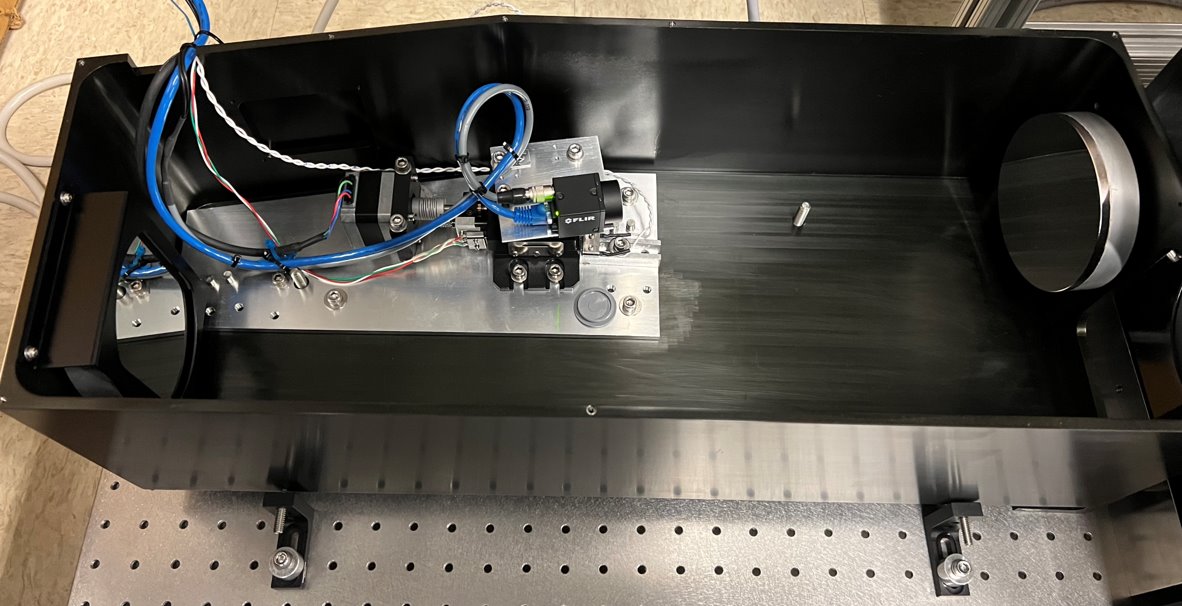 Off-Axis Schmidt-Cassegrain Telescope Ready to Operate
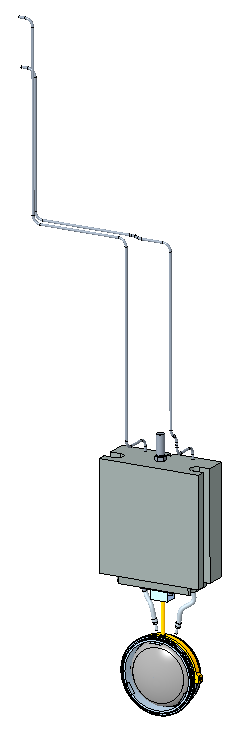 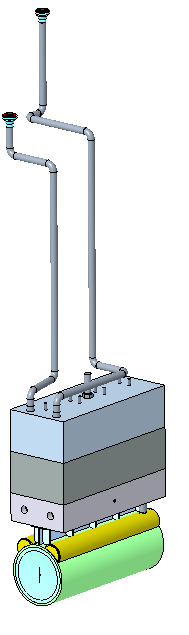 Beam Stop and Window Replacement
Imaging System required replacing both Beam Stop and Window
Both originally installed in ~2006
Hands on, NOT remotely
Vacuum window
Requires 1 e-7 torr
Remote connection of clamp will be difficult
Beam stop
Window
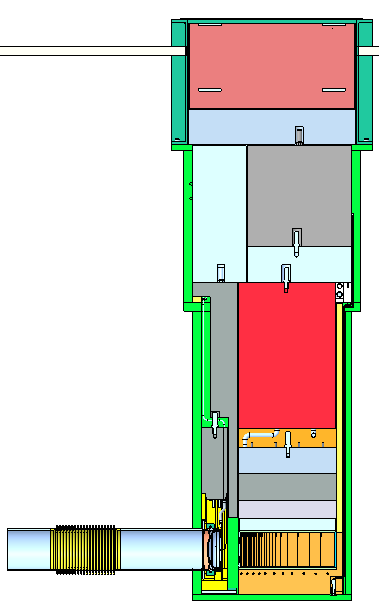 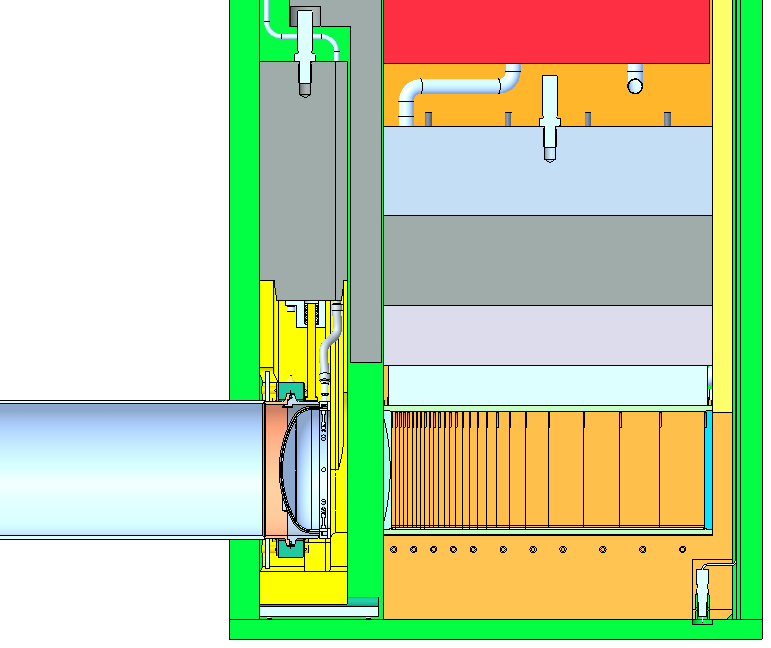 Cross section
Window
Beam Stop
Window
Clamp
4.3m
(14 ft)
Vacuum
Pipe
Hatch Enclosure
High dose rates requires remote handing
Cameras, borescope, long handled tools, etc.
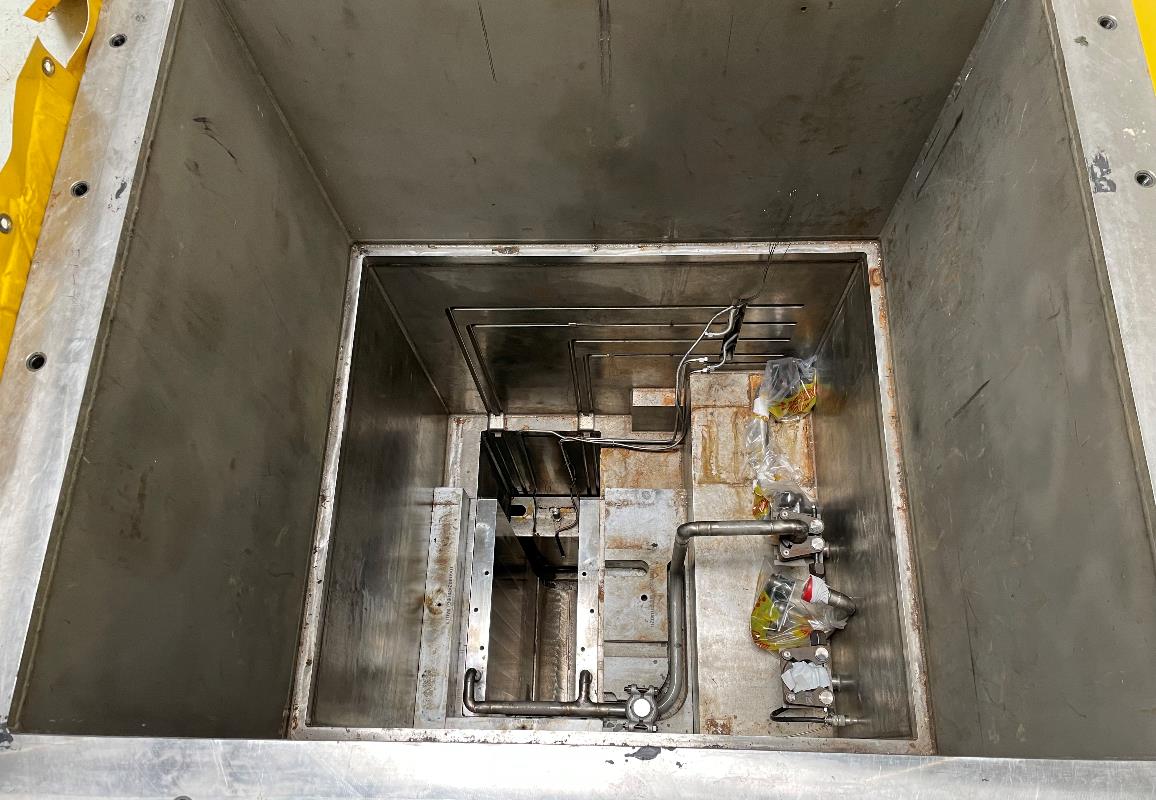 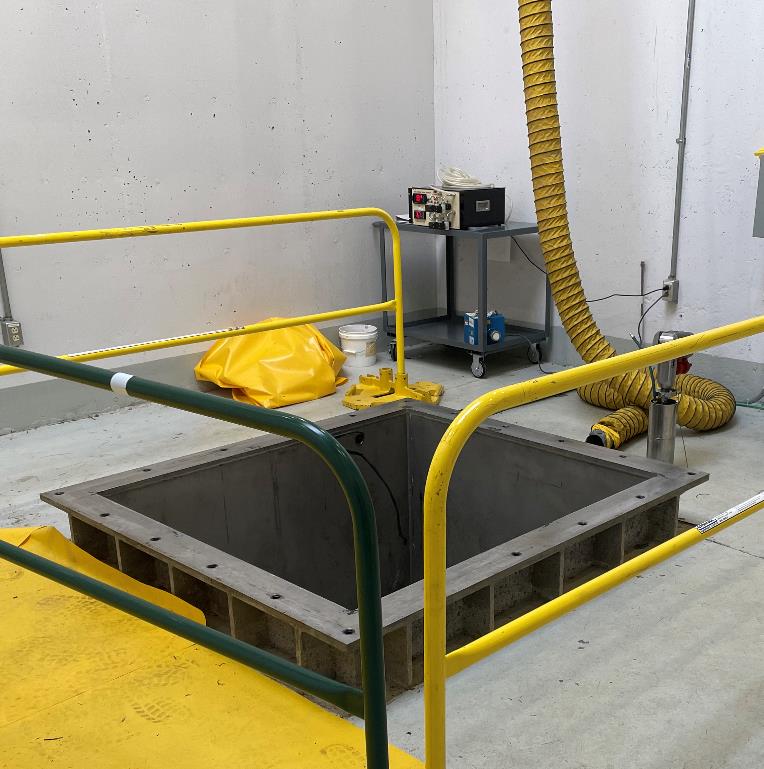 16 Sv/hr
(1600 R/hr)
Window
28 mSv/hr
(2800 mR/hr
Beam Stop
0.28 mSv/hr
(28 mR/hr)
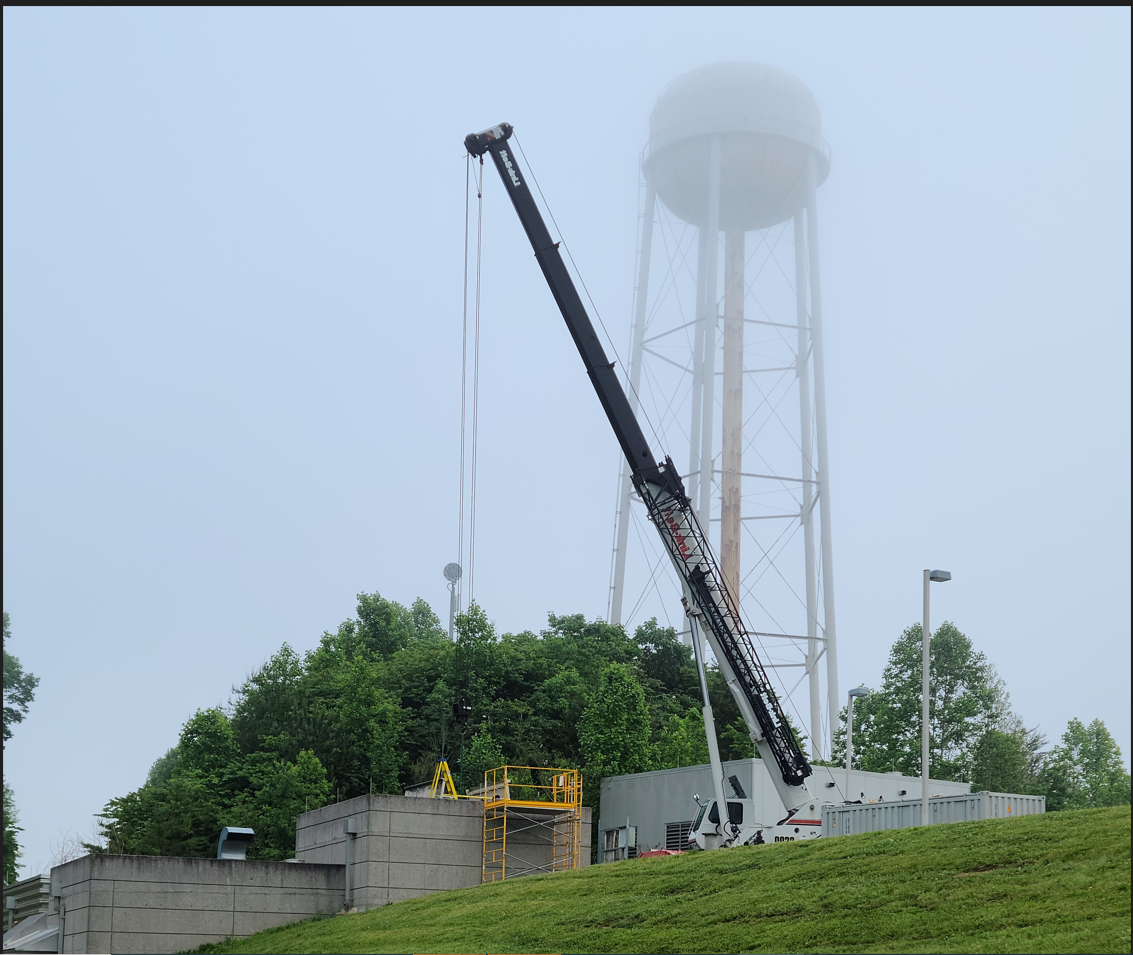 Mobile Crane
No building crane.
Mobile crane through hatch
Communicate 2-way radio
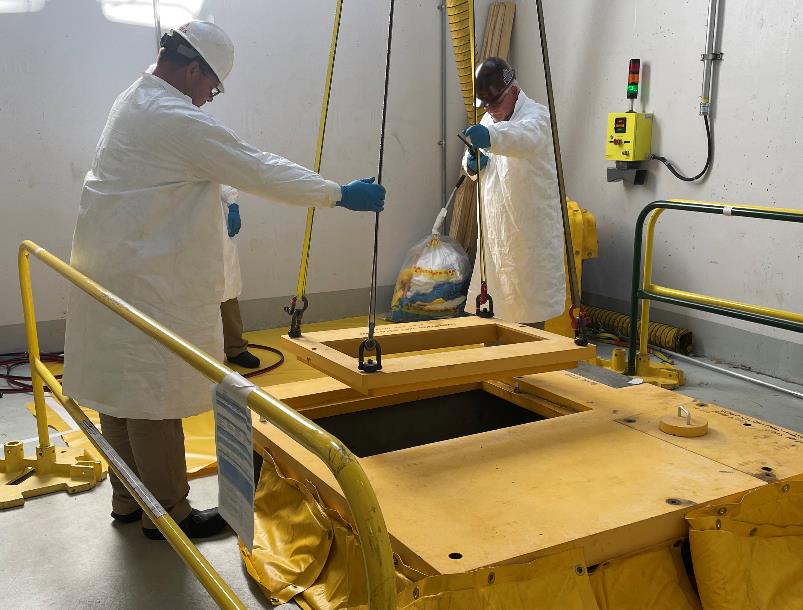 Remote Handling Zip Lift (Fastorq)
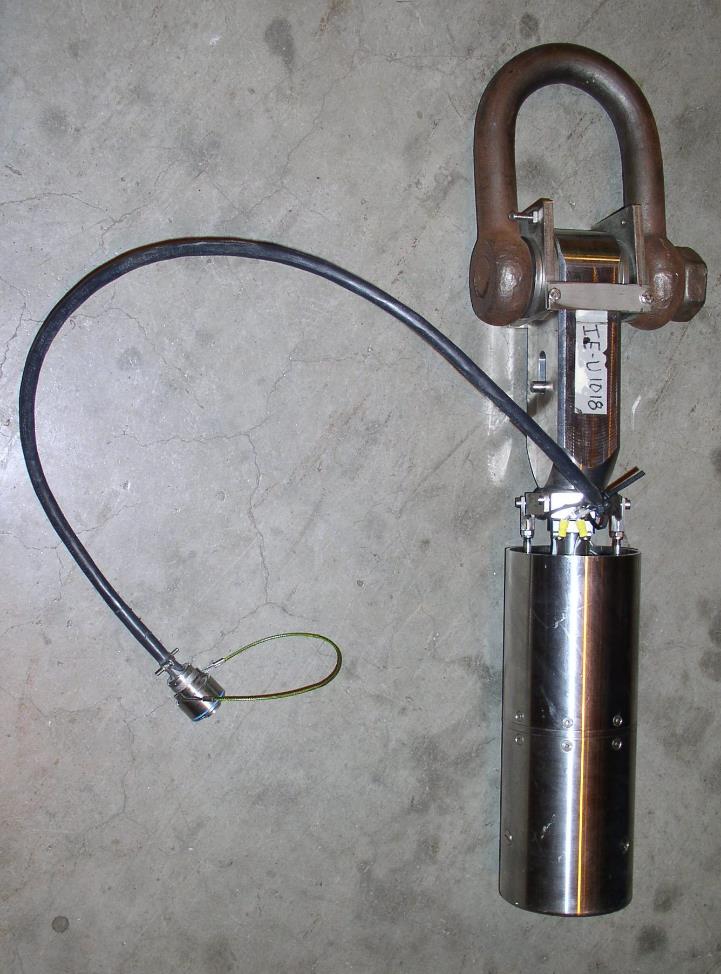 Rated for 15 Ton
Electrical and pneumatic release
Mechanical release cable
Shielding & Components
Electric Release
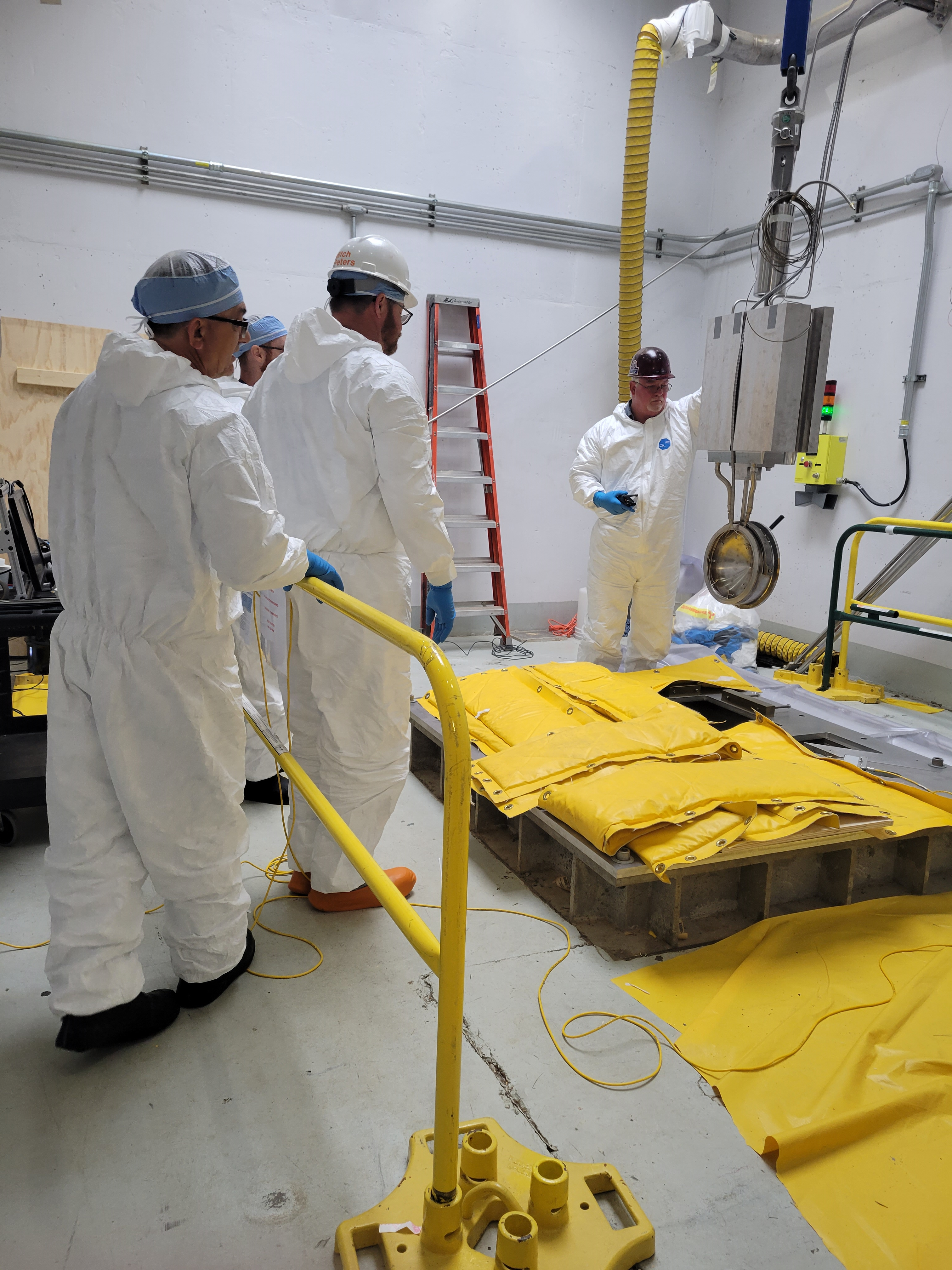 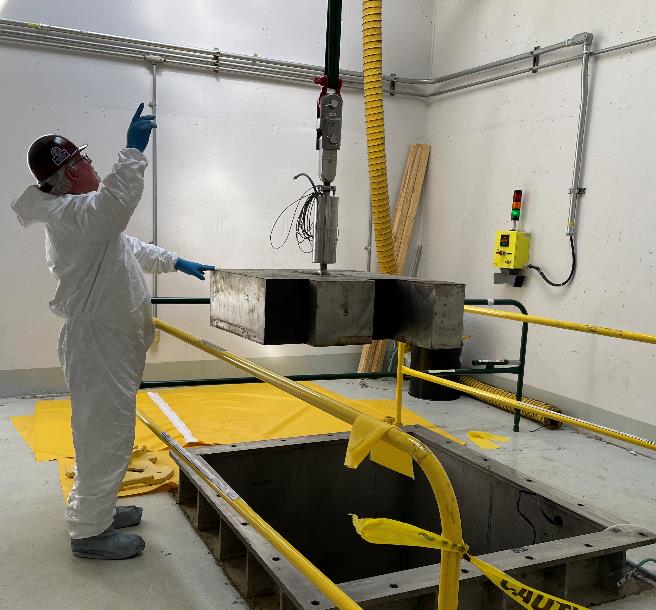 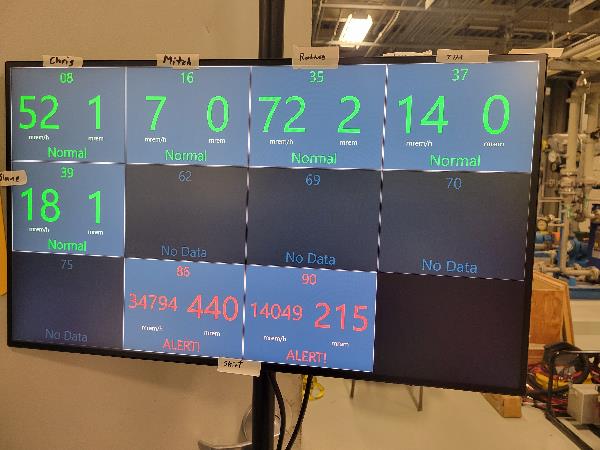 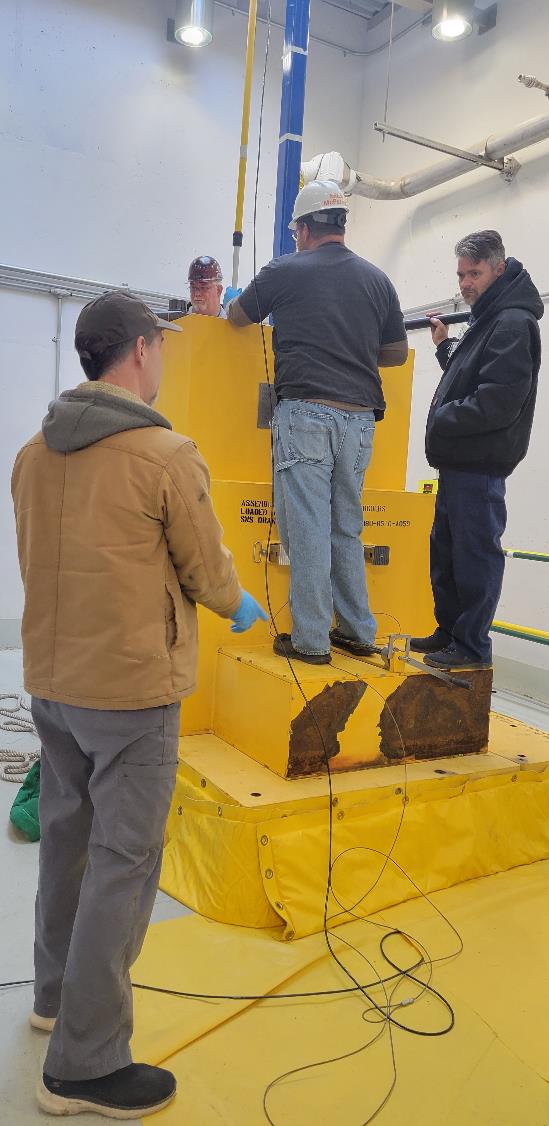 Radiation Safety Plan
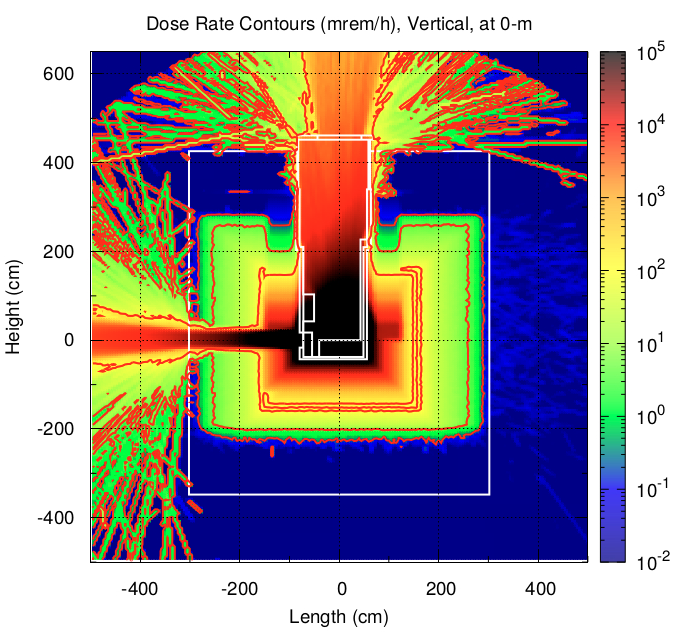 62 mSv total estimate
6200 mR
Across 10-15 workers
16 Sv/hr
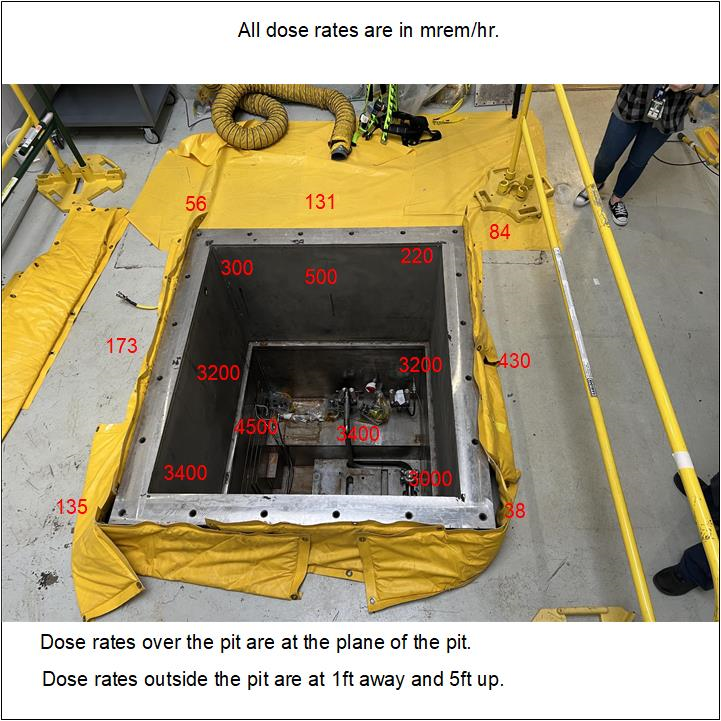 28 mSv/hr
Beam Stop Replacement
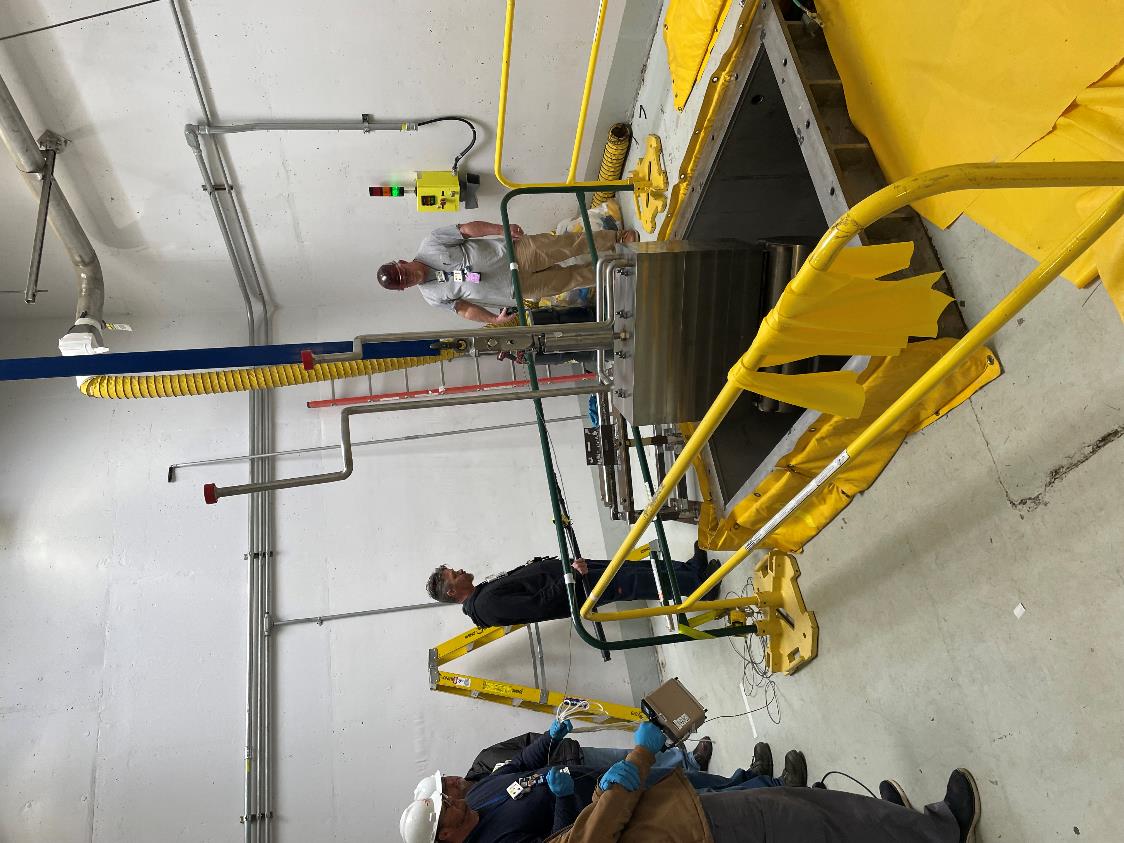 No problems
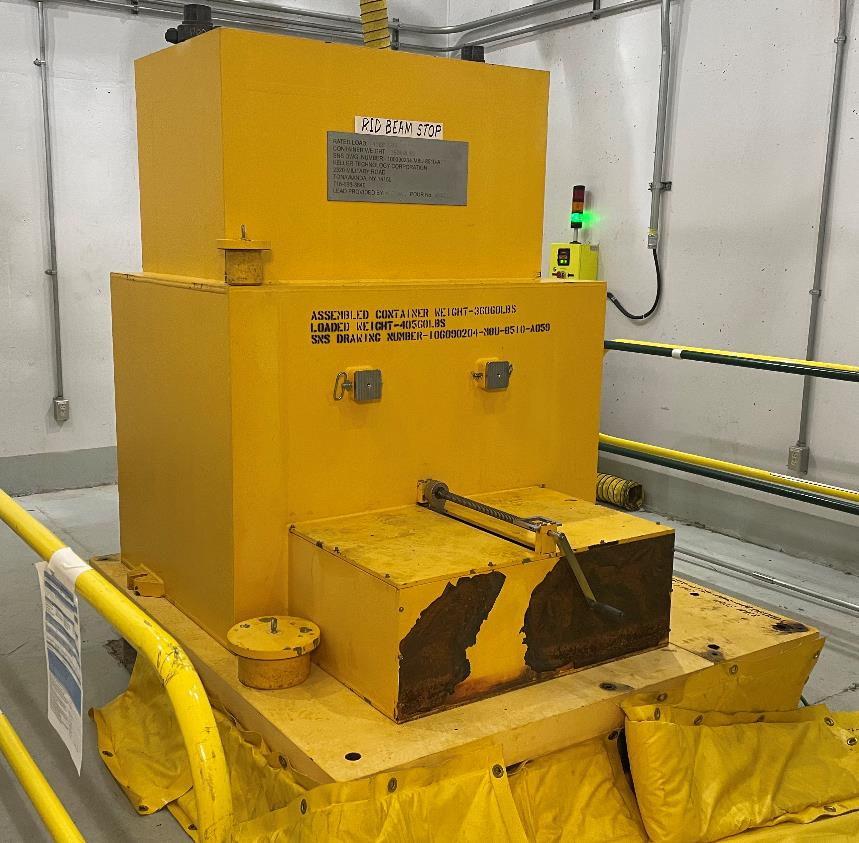 Old Beam Stop Removal
New Beam Stop Install
Vacuum Window Layout
Cage
Roller Bearings
and Rails
Clamp Nuts
Window Assembly
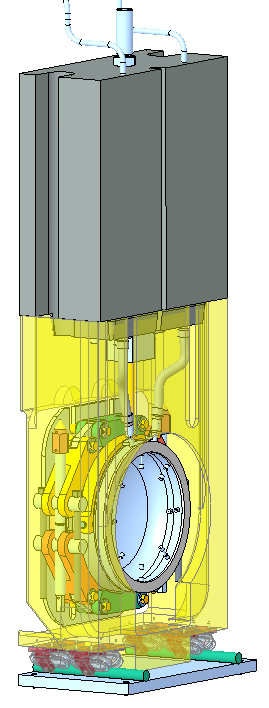 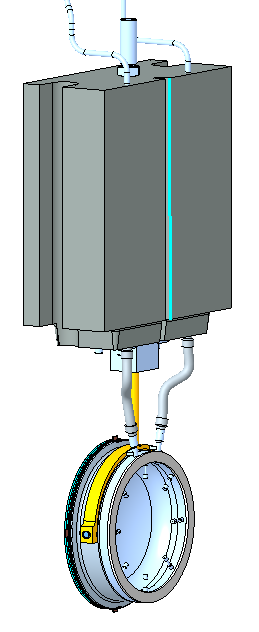 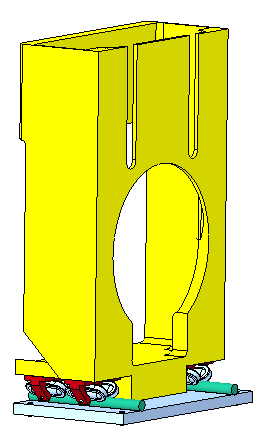 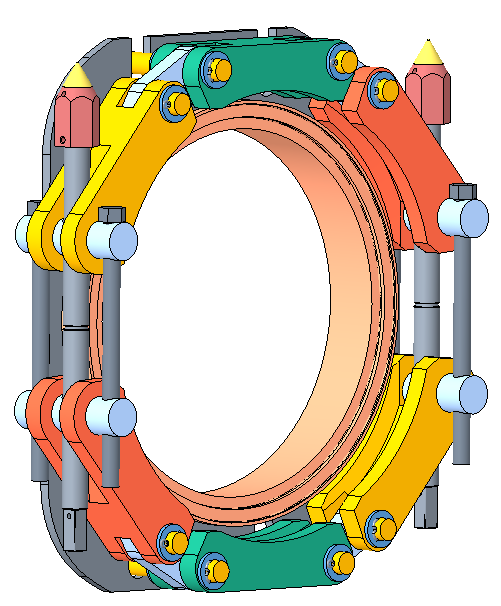 Vacuum
Clamp
Uses Helicoflex seal
9 cm
(3.5”)
Remove
Window
Install New Window
Inspect
& Polish?
Vacuum
Sealing
Surface
Window Removal Steps
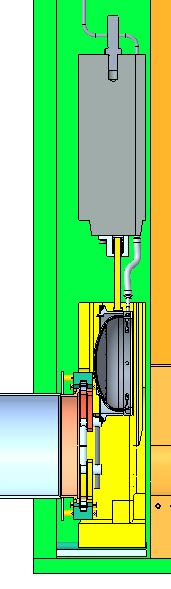 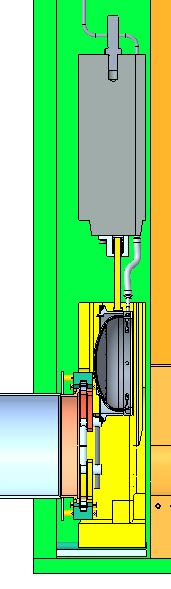 9 cm
Open
Vacuum Clamp
Move
Cage
Cut pipes
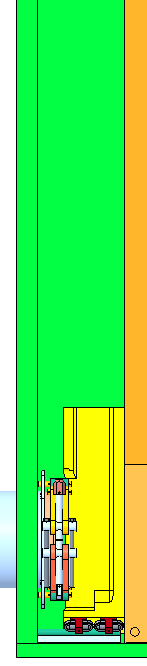 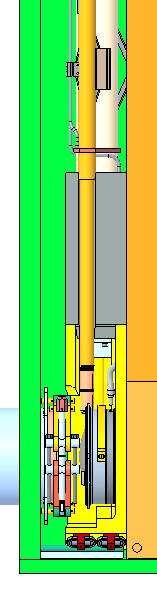 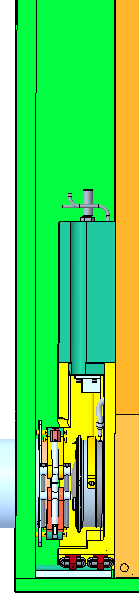 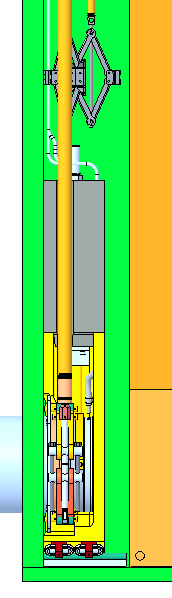 9 cm
9 cm
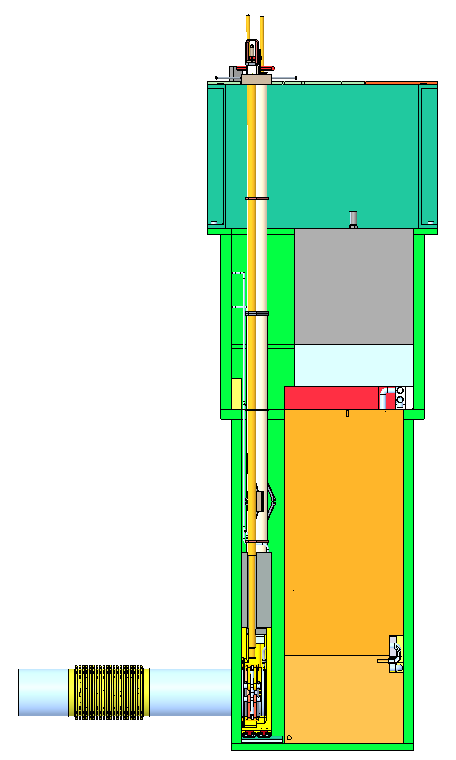 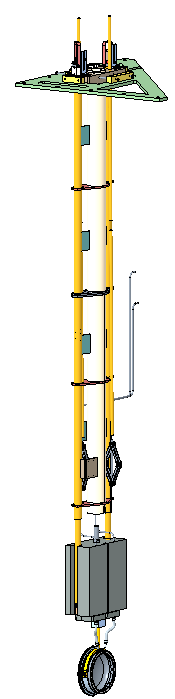 Window Tool
Designed during construction
(2005)
Raises/lowers window
Opens/closes clamp (long sockets)
Moves cage 9 cm
Worked fine during testing
Under ideal circumstances
Original window installation was not tightened using the window tool
Clamp was tightened directly
3.3m
Force
2 m
Movement
Friction
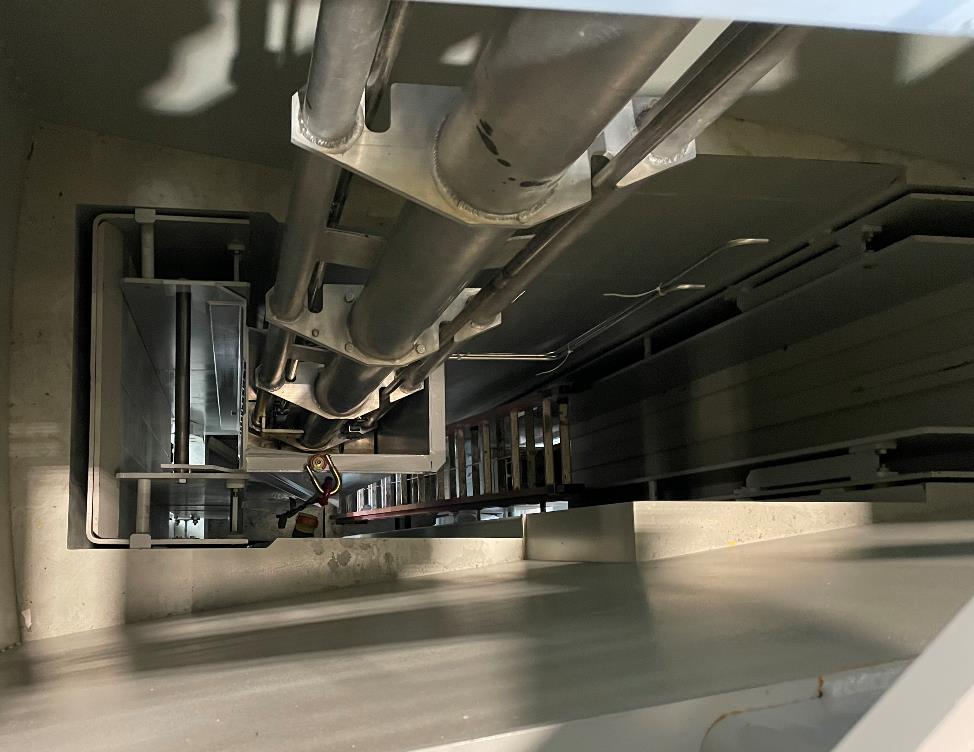 Mock Up Testing
Tested in 2006 & 2023
No problems
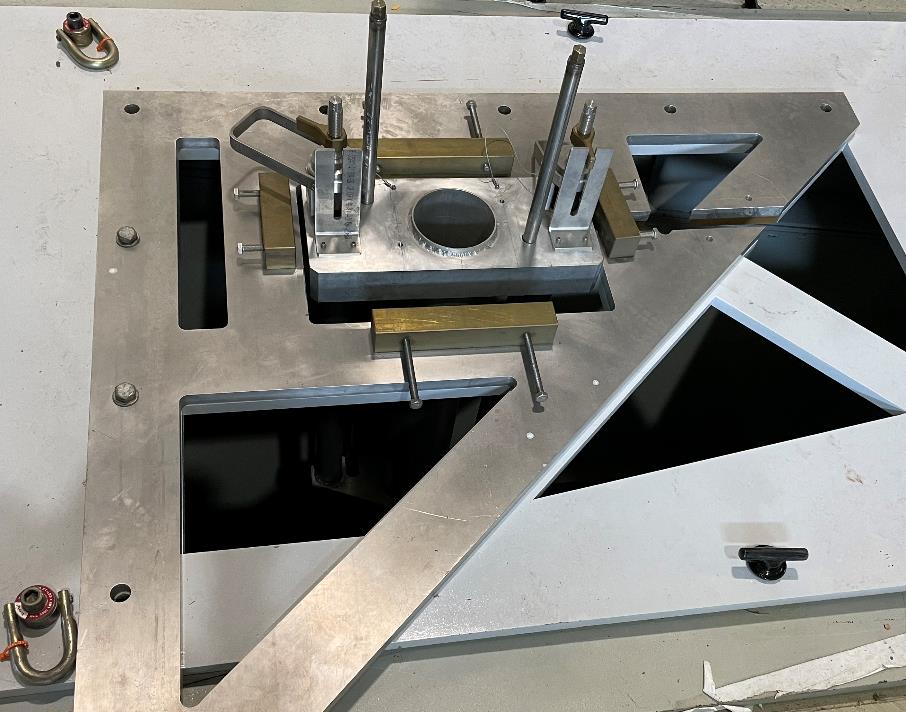 Tested
Raise/lower window
Move cage
Engage clamp
Window Cage & Rollers
Cage & Rollers
New Steel Roller Bearings
Rusty Steel Roller Bearings
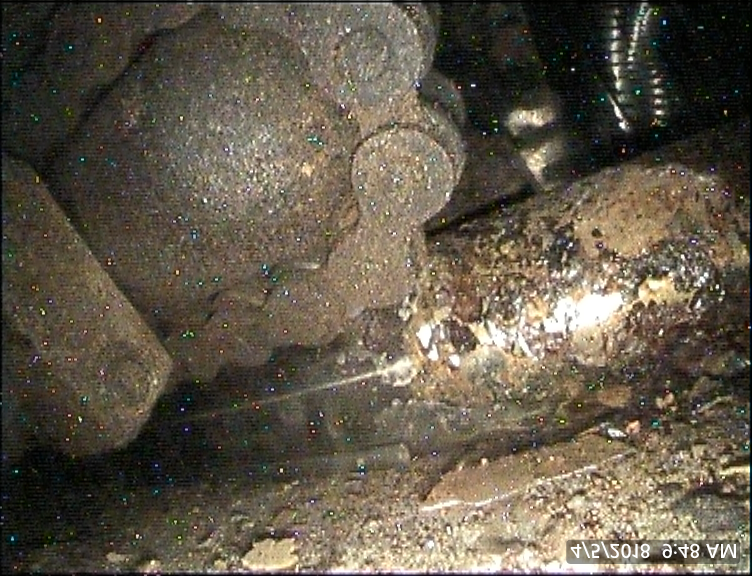 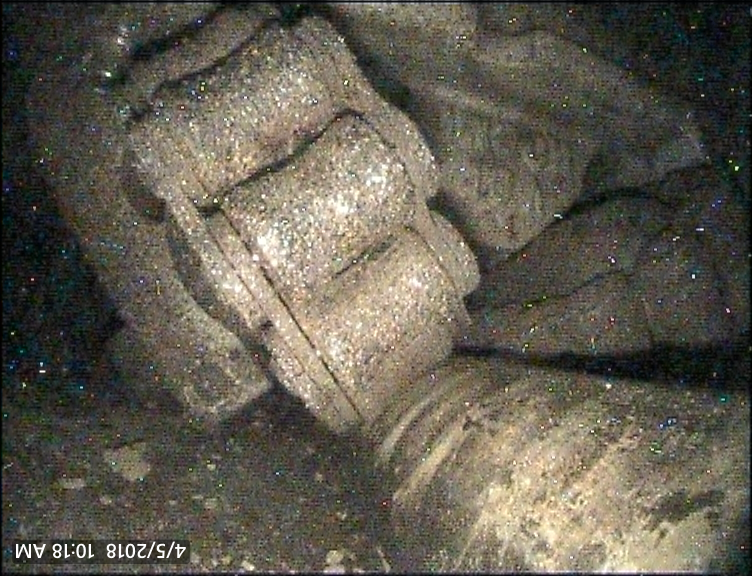 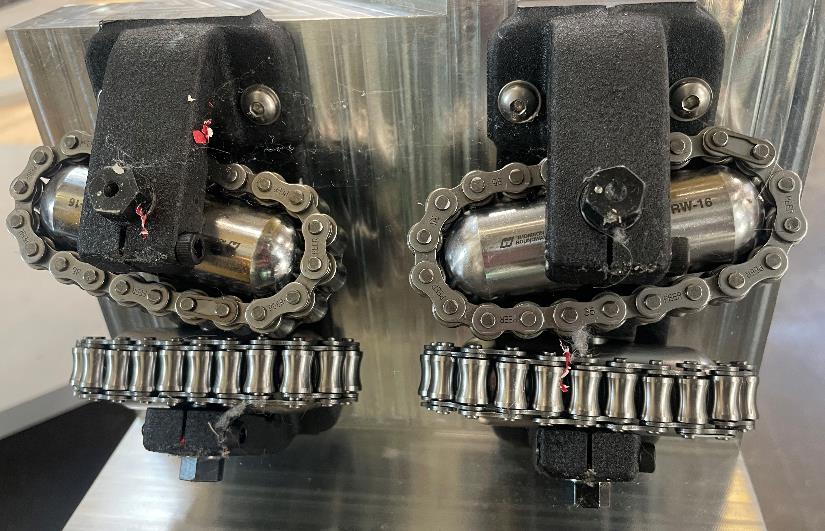 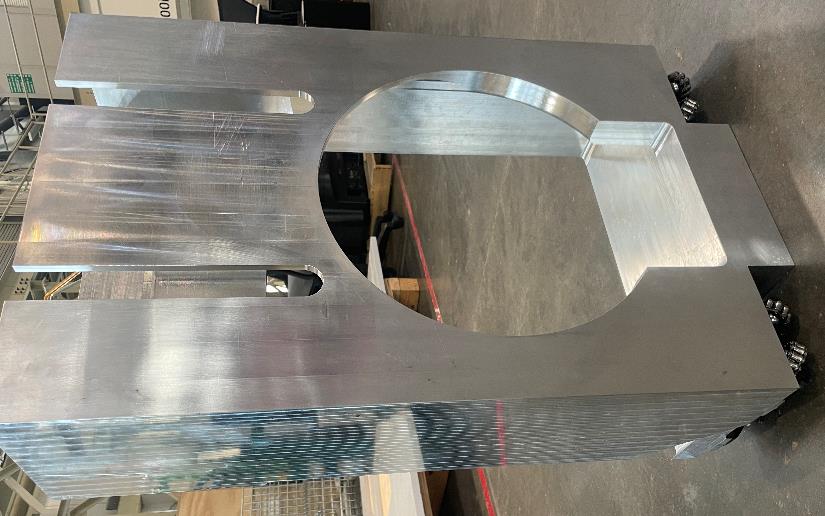 Enclosure Flooded
Enclosure is back-filled with He during operation
Since 2006
Should prevent rust
Enclosure was built before building above it was erected
Under water for weeks/months during construction
Rust began before 2006
Window cage installed before beam stop and cooling cradle
Window clamp assembled by hand
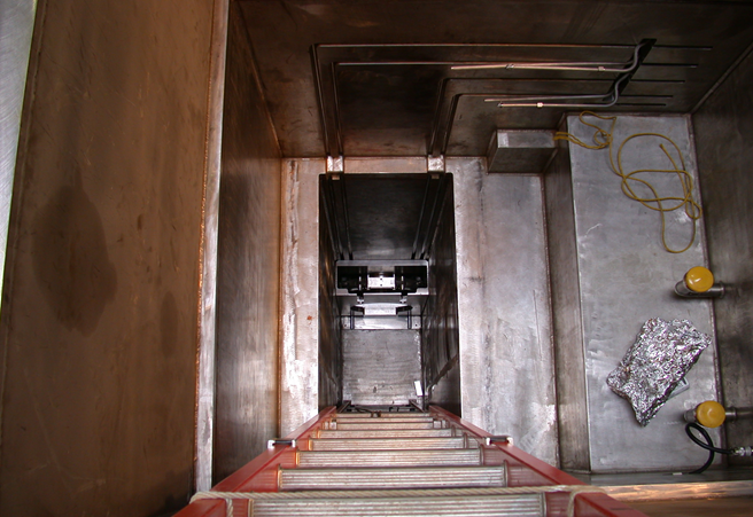 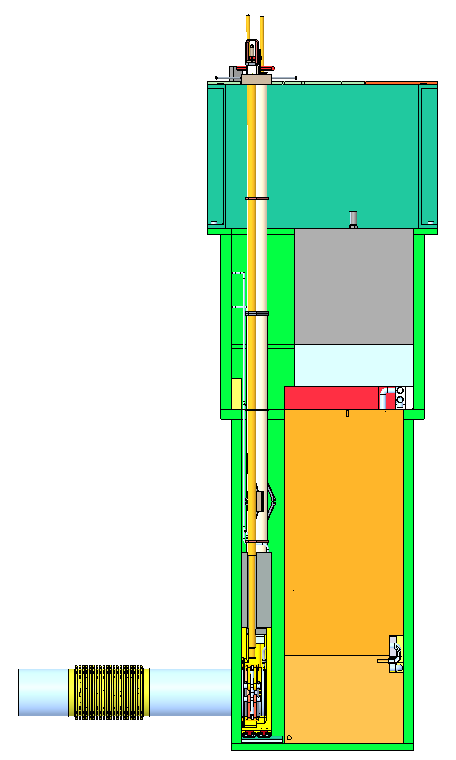 Window Tool
Window Tool can’t provide force required to overcome friction from rust
It flexes (made out of aluminum)
Jacking mechanism insufficient

Tried to lift up and move
Reduce friction force
Did not work
3.3m
8-9 kN
(1800-1900 lb)
2 m
5-6 kN
(1100-1200 lb)
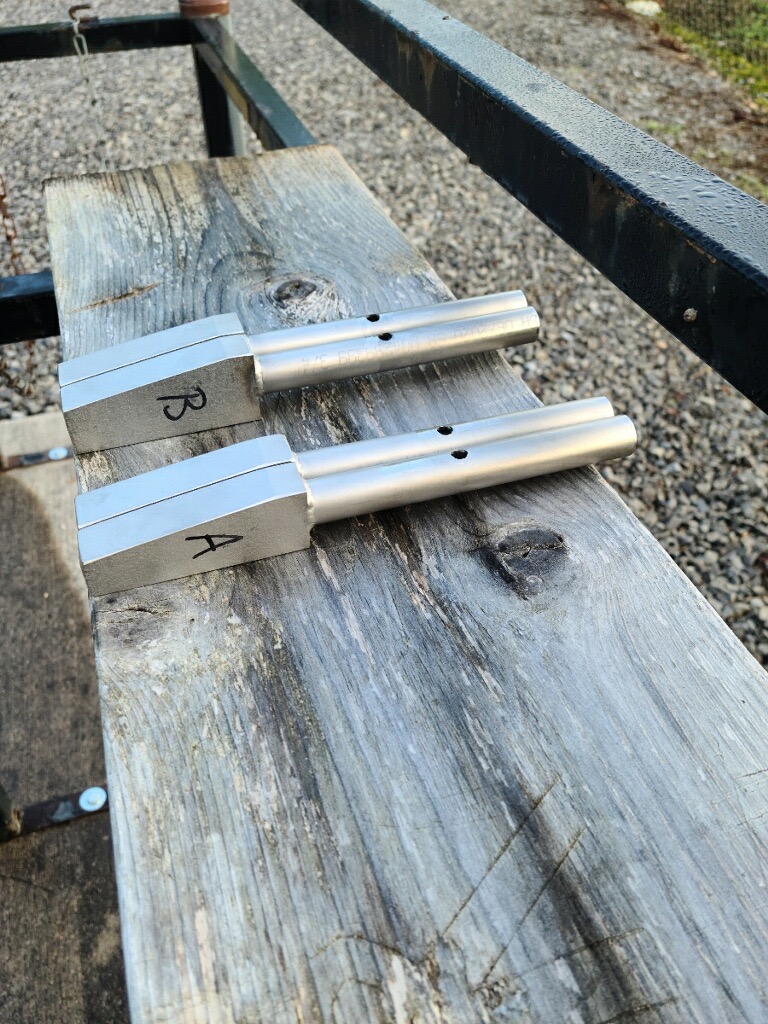 Wedges on long poles
Different Thicknesses
12 cm (1/2”) at a time
Were able to move it 9 cm, took days
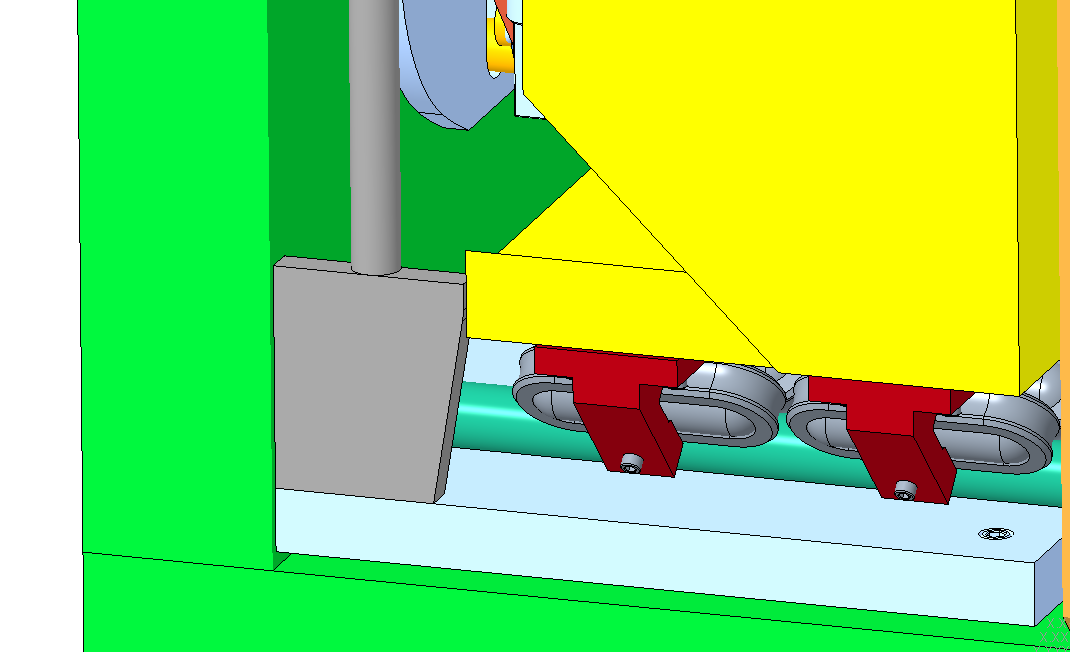 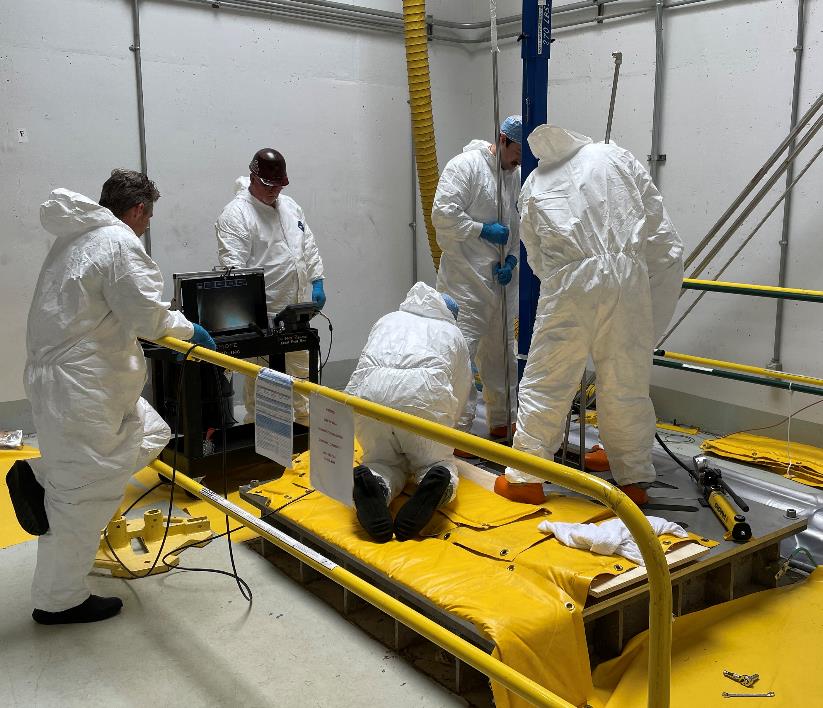 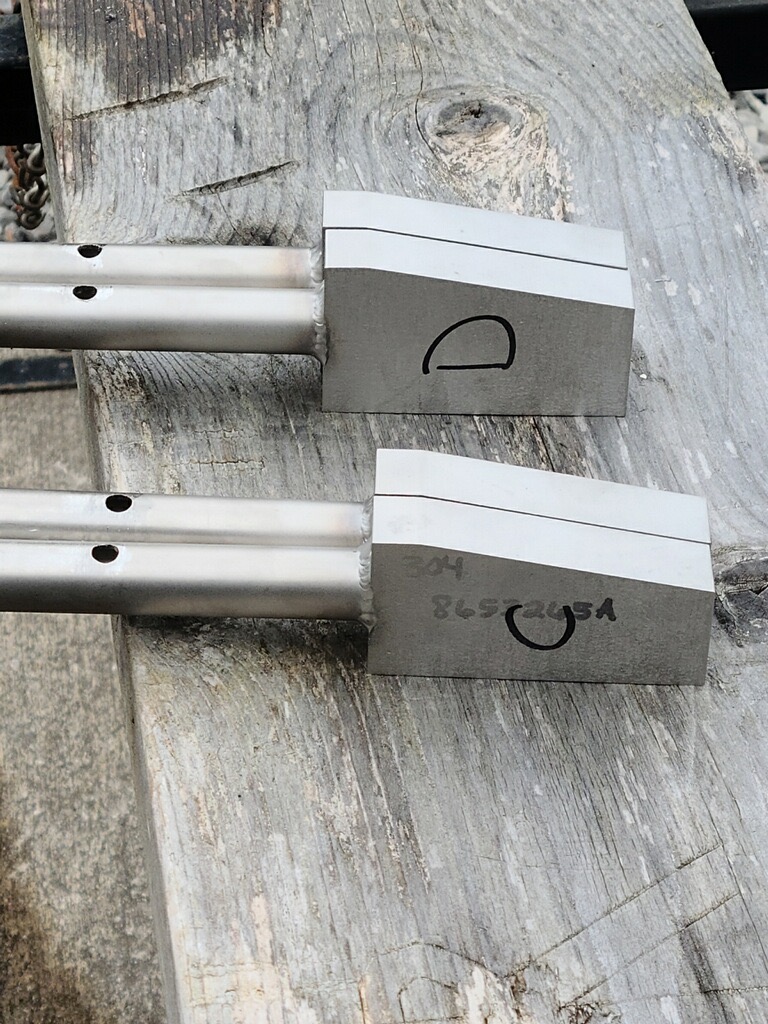 Window Removal
Wasn’t easy, but we got it out
Clamp interfered with window flange
Minimal clearance radially
Extensive use of borescope
Observe radial clearance/interference
Watch remote tools being used
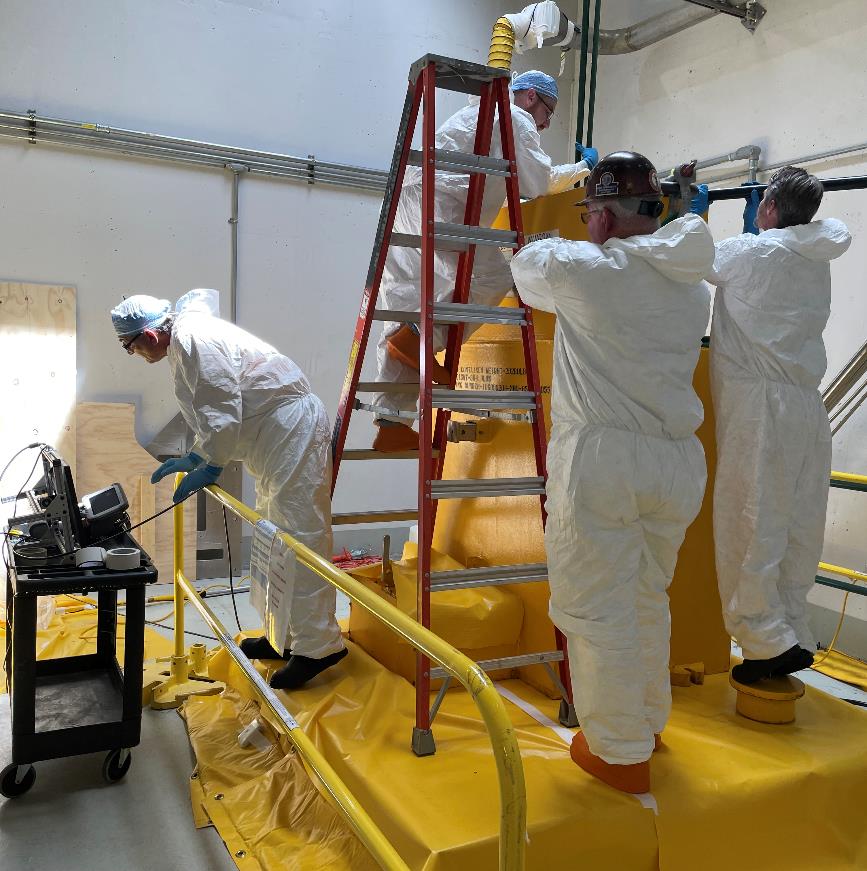 Old Window
Into cask…
Closed Position
16 mm movement
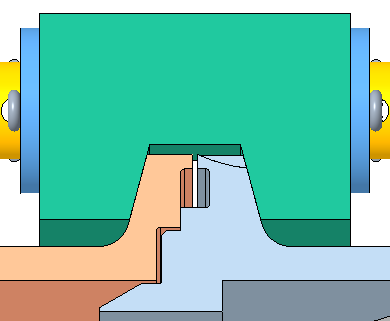 Problems with the Clamp
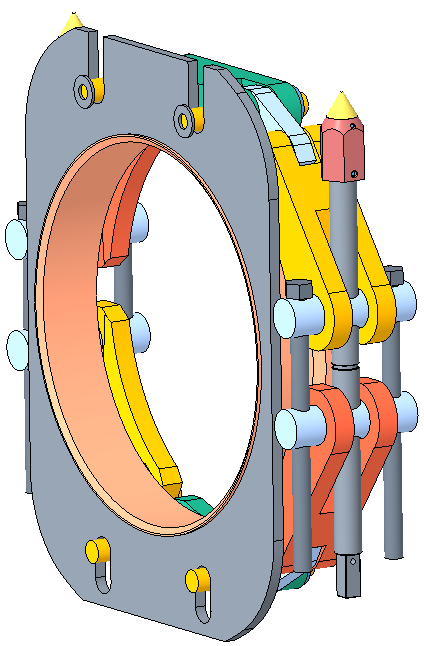 17 mm
Clamp moves In-Out freely
Allows yaw rotation
Becomes oblong when open
Doesn’t open enough
Only 3-5 mm clearance
Window must be < 8 mm in/out for engagement (all the way around)
Window can rotate freely on pedestal
Pitch and yaw
25 mm
Open Position
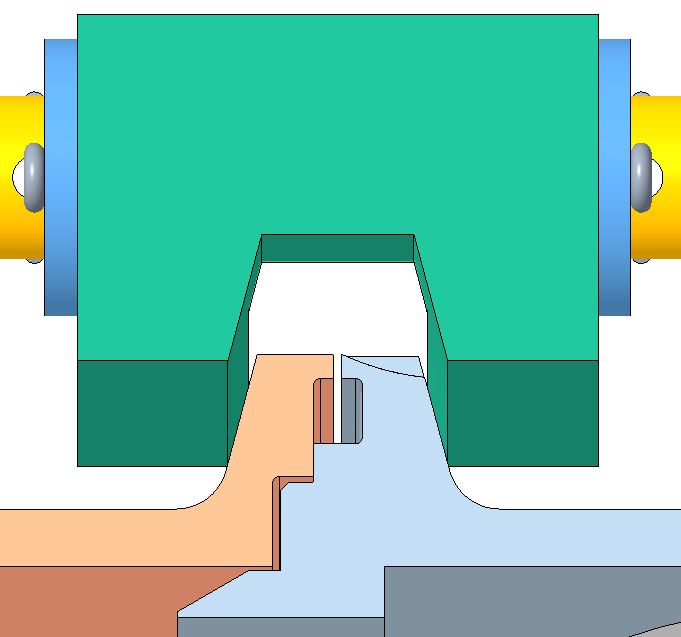 Mock Up
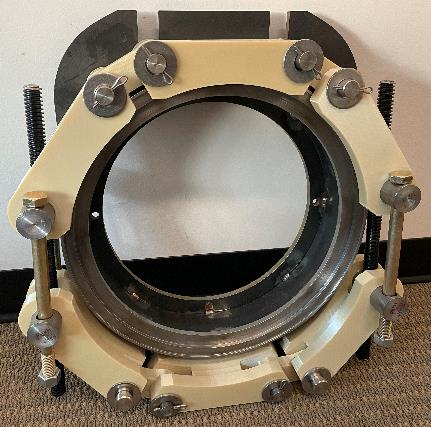 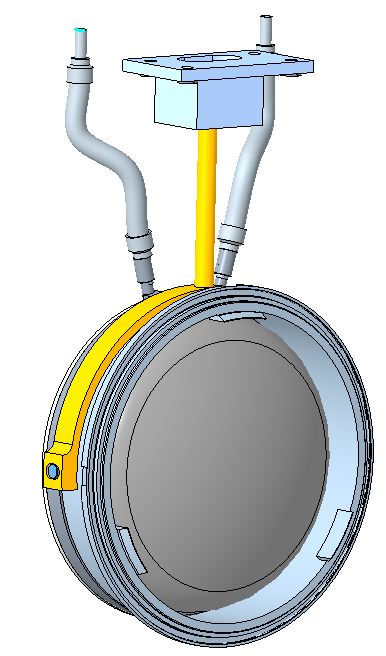 pitch
yaw
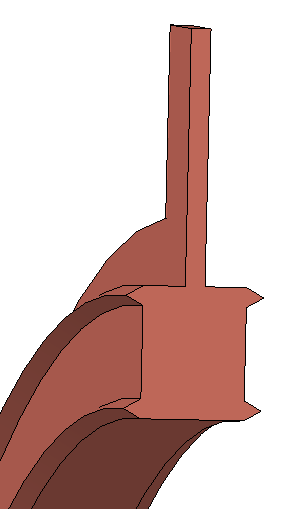 Window Installation
New Window
Going in…
New vacuum seal designed & fabricated
Diamond cross section
Constrain pedestal rotation
1100 Al
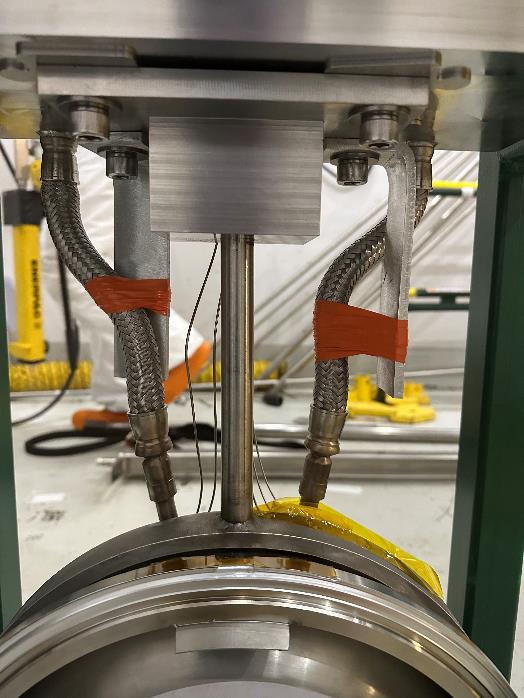 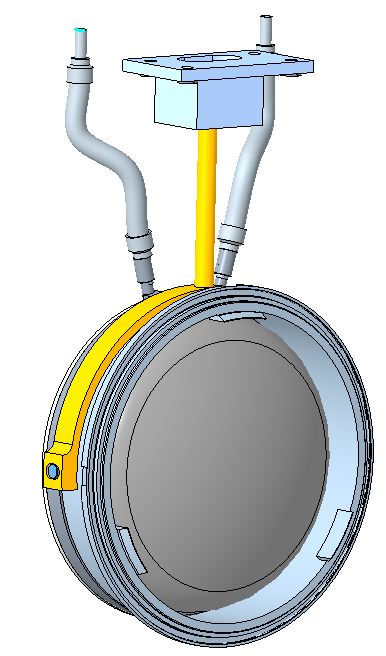 Diamond Seal Cross Section
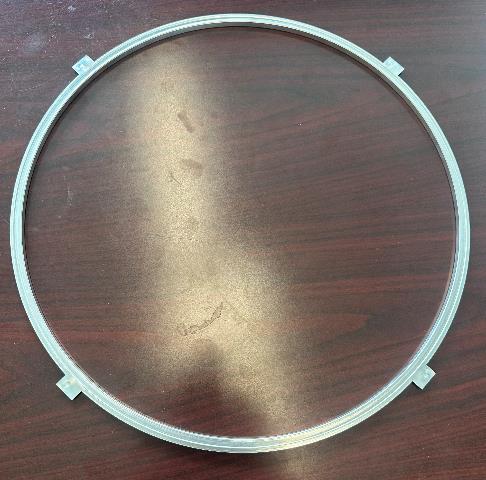 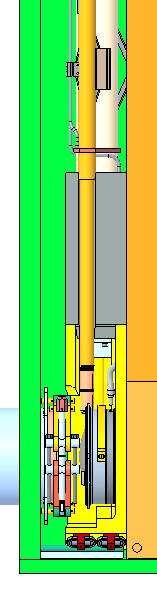 Now the fun begins:
After lowering window in place:
Had to use wedges to move it back – 12 mm at a time
Flange-Clamp vertical misalignment
Had to remove window, and shim the window pedestal 2.5 mm down
Alignment was very challenging
Window pitch & yaw
Clamp fore-aft & yaw
Hours and hours of trial and error
Borescope and long handled tools

After much struggle, we finally got it clamped!
9 cm
Vacuum Test
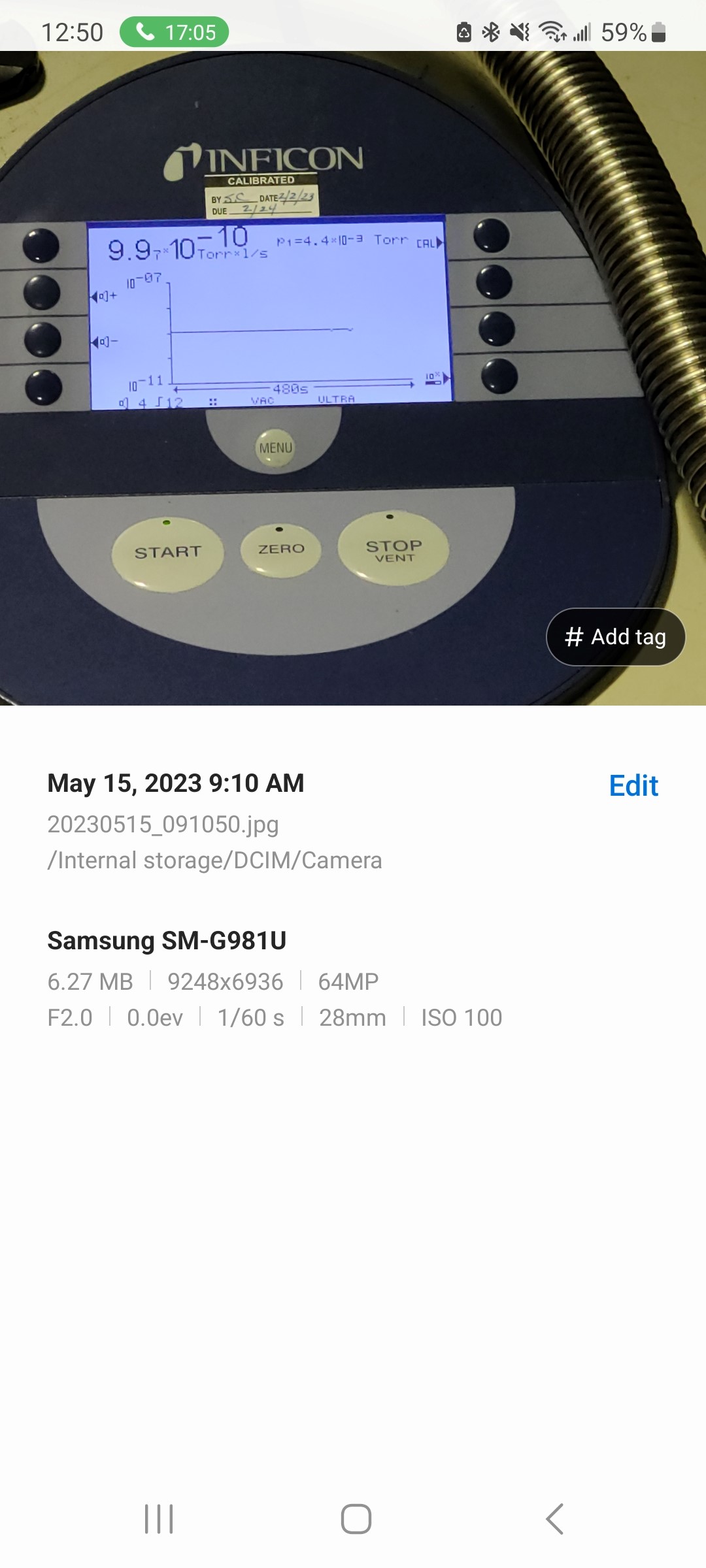 1e-7 Torr 	Required

1e-9 Torr L/s 	Achieved!
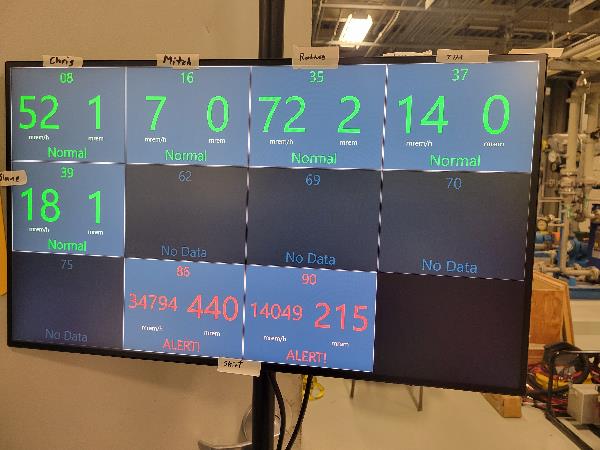 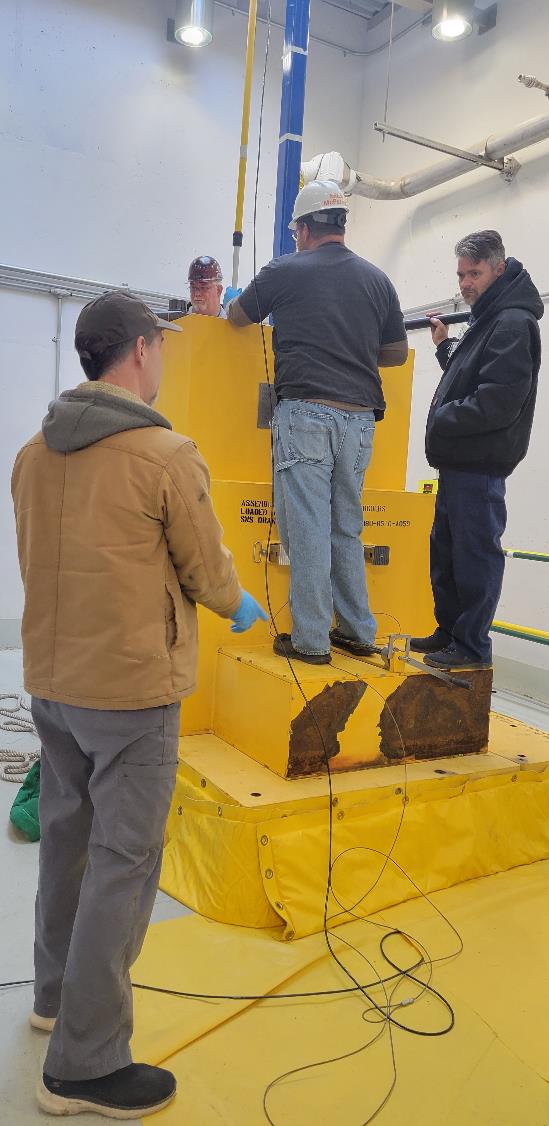 Radiation Safety Plan
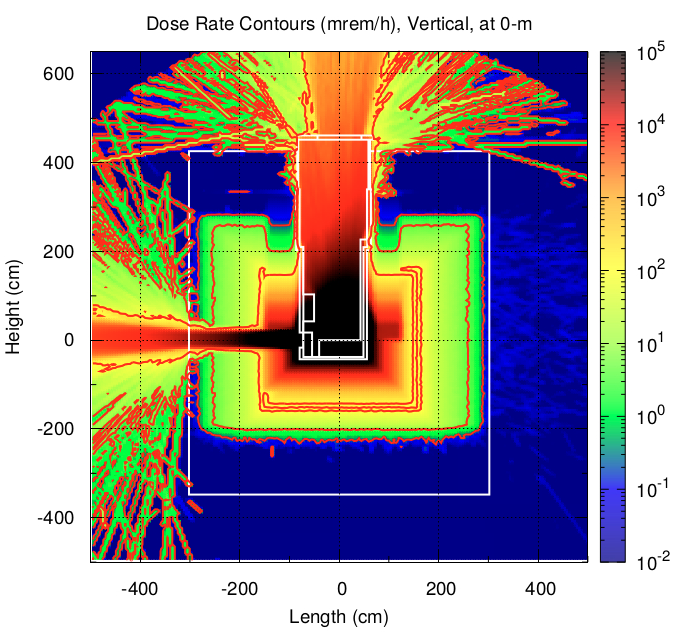 62 mSv total estimate
6200 mR
15 mSv total dose received
1500 mR
Across ~10 workers
16 Sv/hr
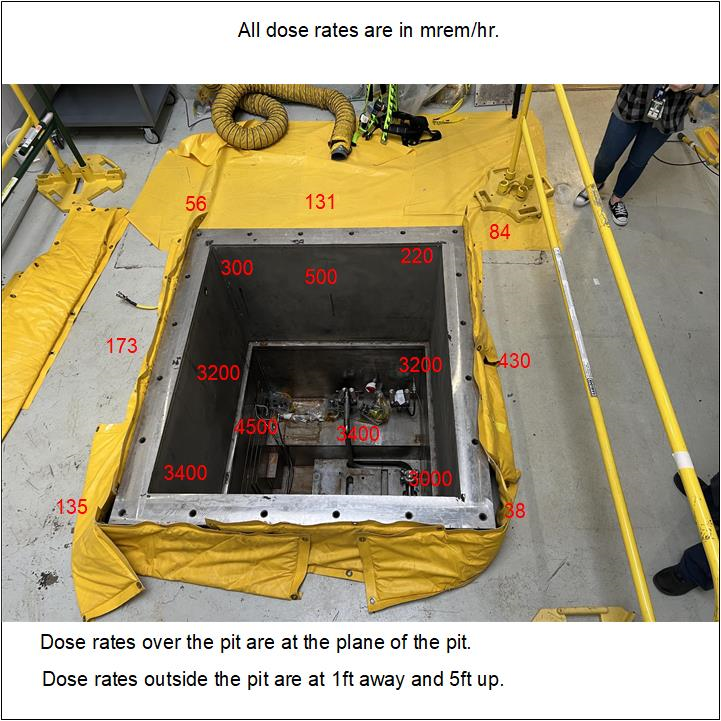 28 mSv/hr
What about the rusty rollers?!?
Clamp must be removed FIRST, before removing cage
But the cage captures the clamp
Must be removed simultaneously using removal tool
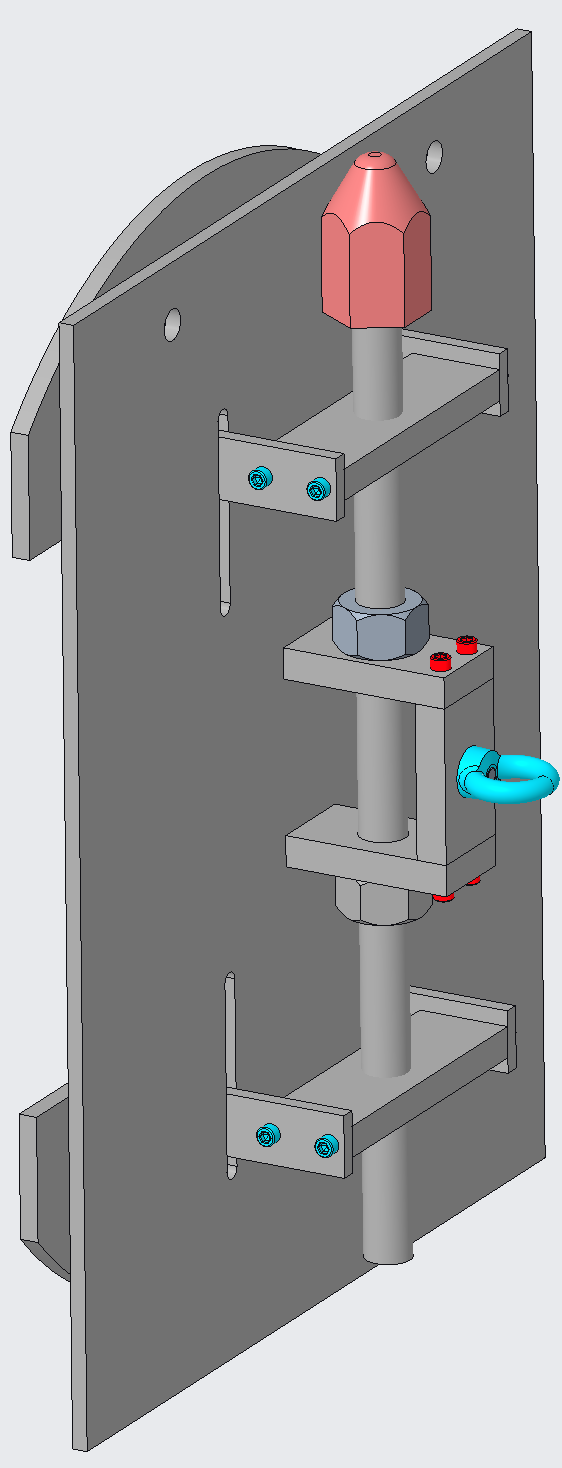 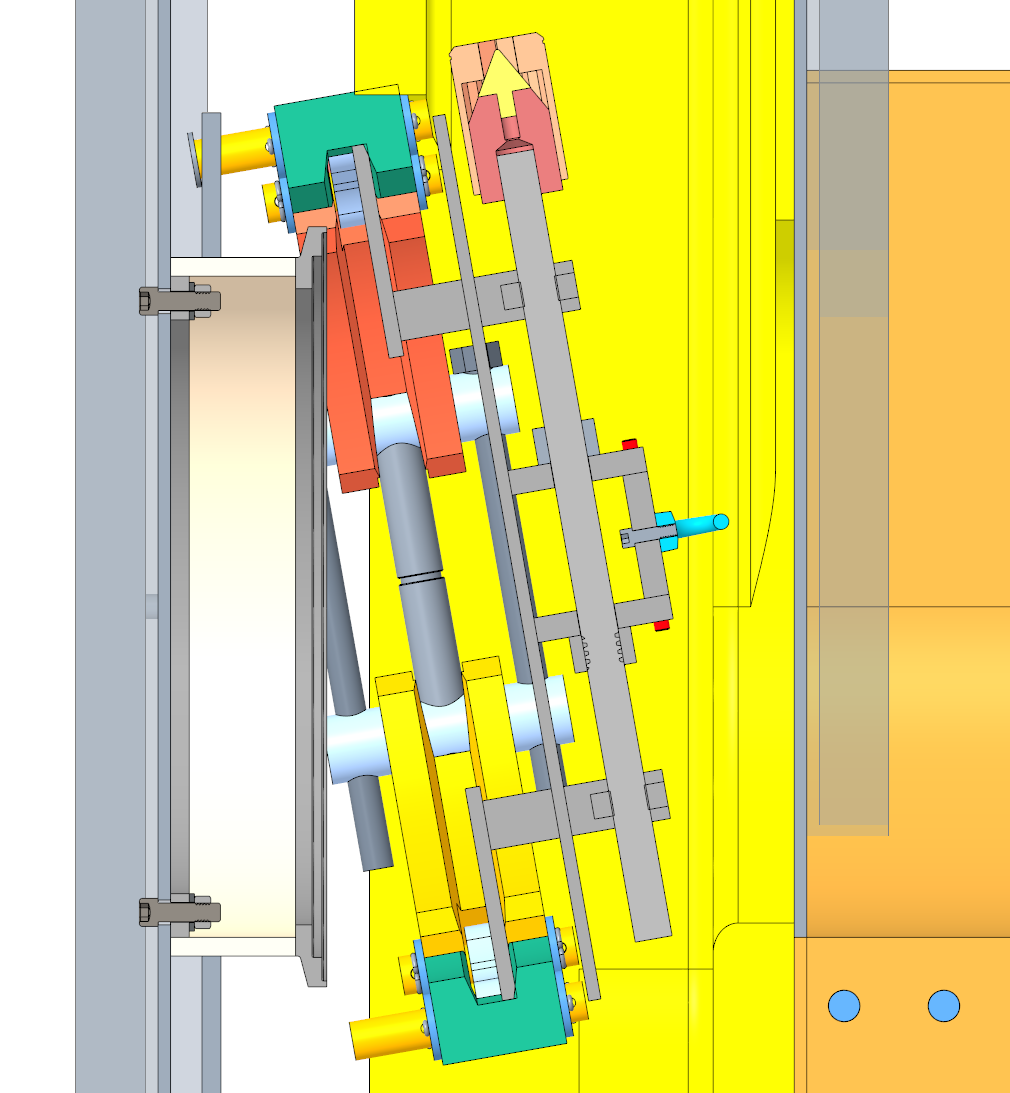 Steps:
Remove clamp/cage
Install new modified cage/rollers
Replace clamp
Conclusion
Window design has too much compliance for remote installation
Window pedestal moved too much (pitch, yaw)
Window Tool originally designed was not sufficient
Clamp mounting allowed too much movement (fore/aft, yaw)
Able to move cage in ideal conditions, but not with rusted rollers
Despite these challenges, were able to mate up window
New diamond seal design worked great!
Did NOT replace rusty rollers, but have a design solution if needed.
Extensive ALARA planning and careful execution 
Received ~25% of estimated dose
Successfully changed RID Beam Stop & Window
Through much perseverance!	It took 8 weeks.
Currently installing new RID Imaging System – startup July 2024